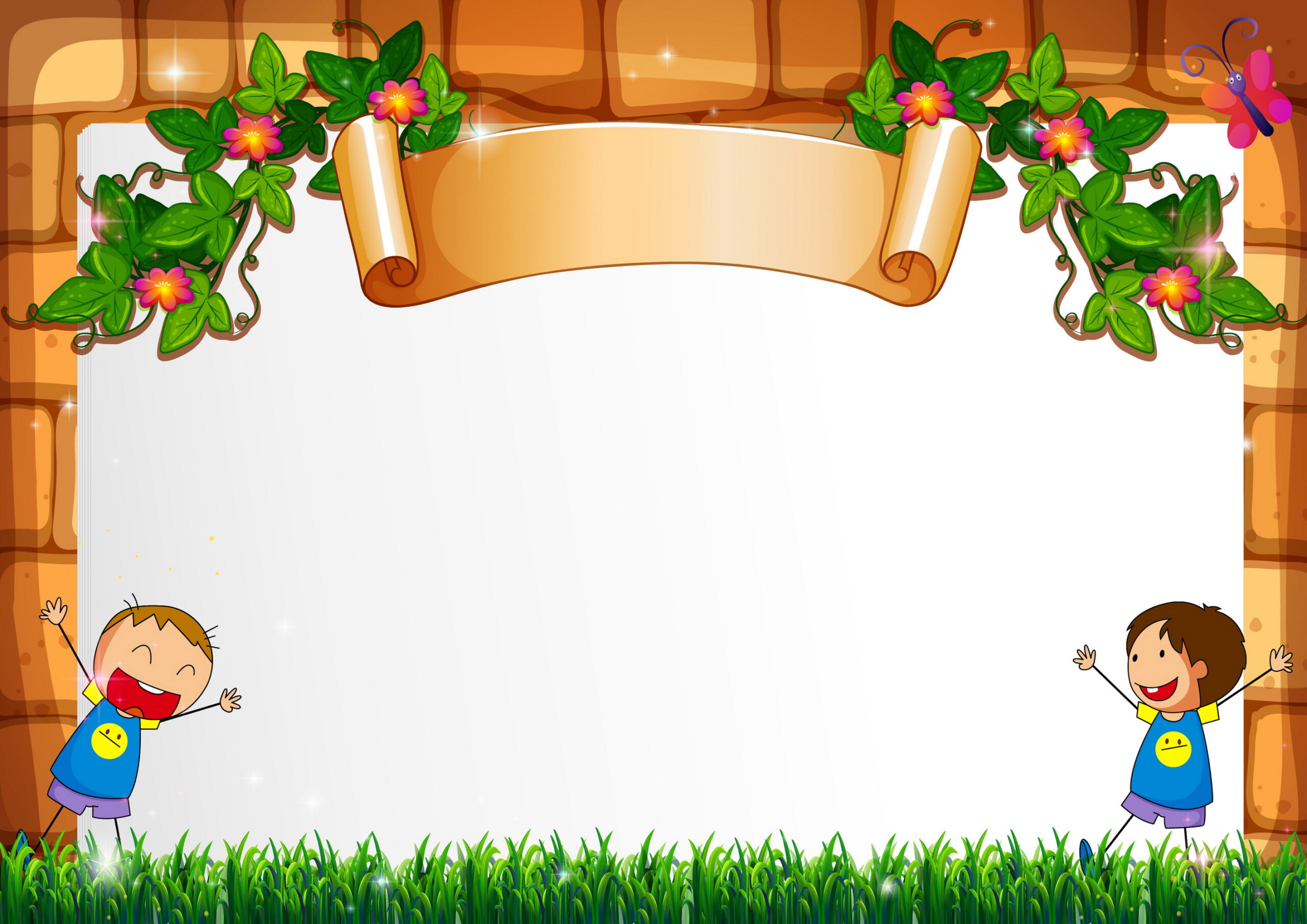 CHÀO CÁC EM ĐẾN VỚI TIẾT TIẾNG VIỆT
Bài : Ôn tập
Lớp : 1C
GV : Nguyễn Thị Lục
Trường Tiểu học Đoàn Nghiên
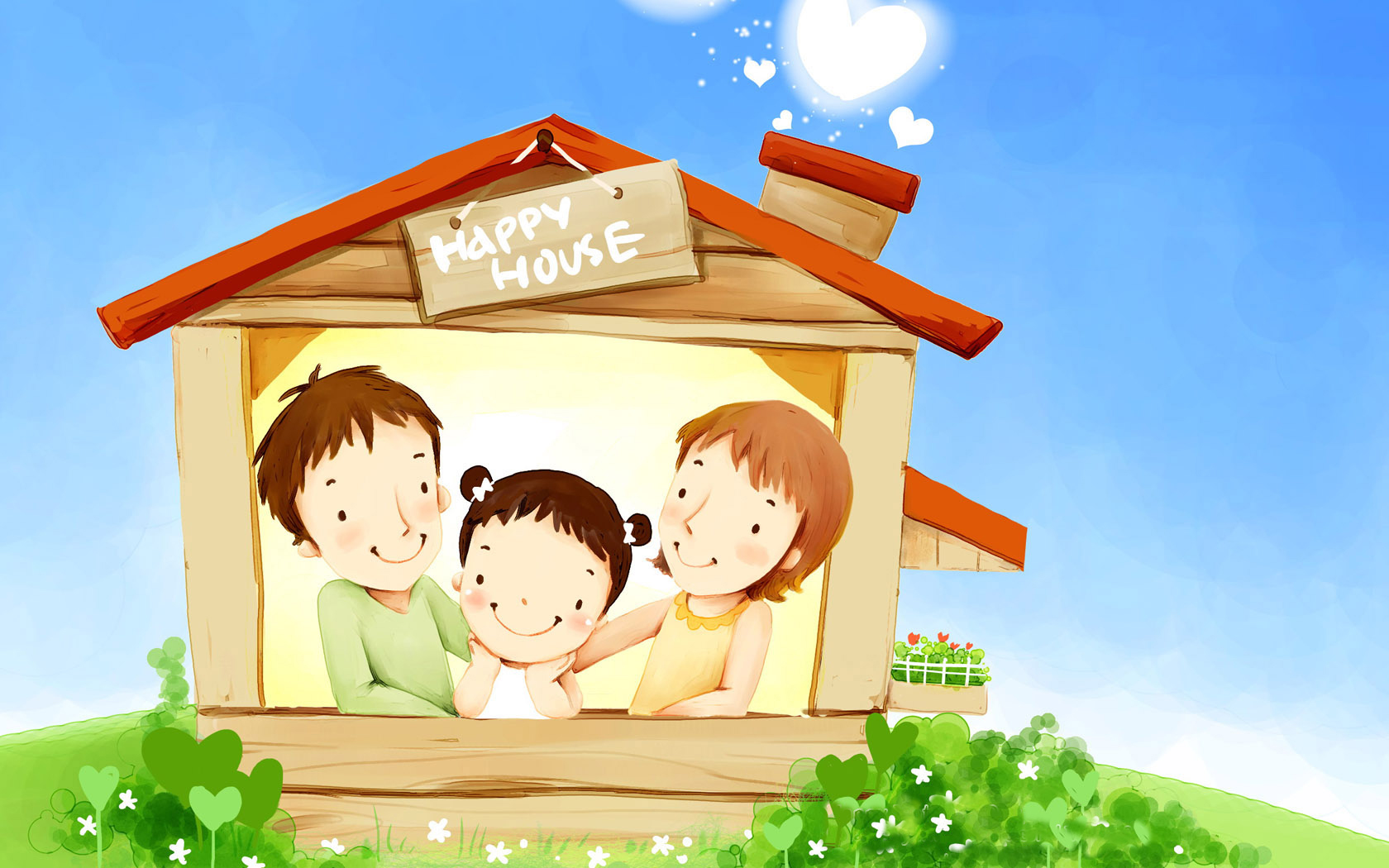 Chủ đề 2: Mái ấm gia đình
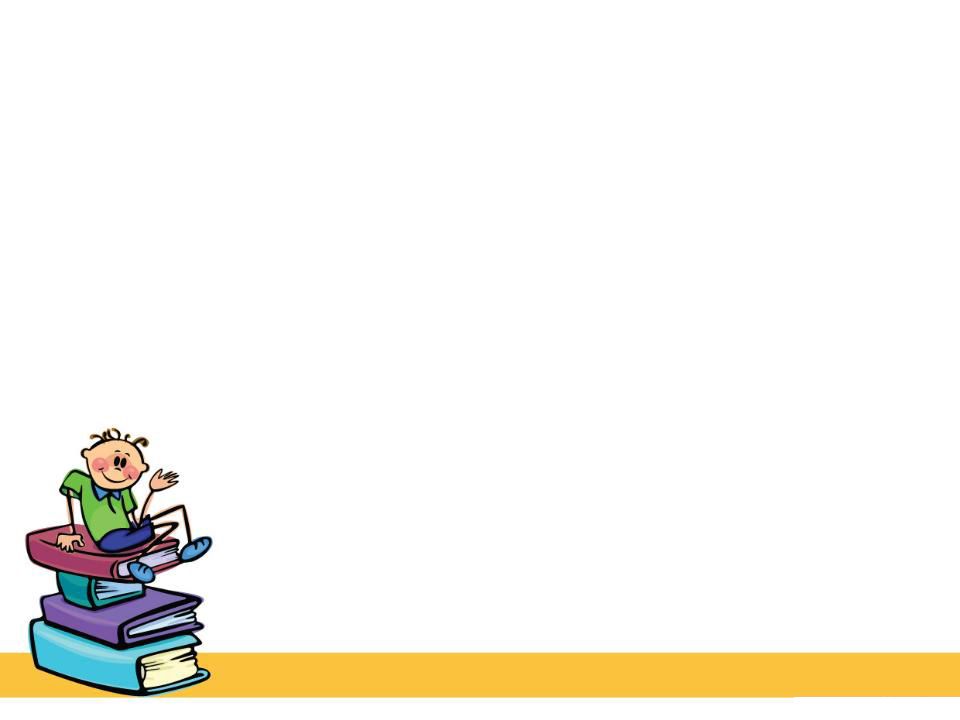 Thứ sáu ngày 24 tháng 2 năm 2023
1
Tìm từ ngữ có tiếng chứa vần uya, uây, uyp, uynh, uych, uyu, oong
ÔN TẬP
Tiếng Việt:
Tìm ở dưới đây những từ ngữ chỉ người thân trong gia đình
2
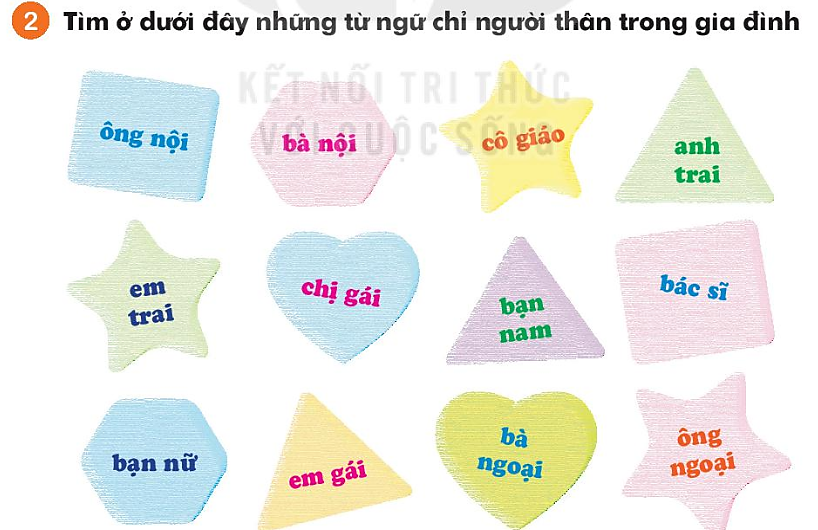 Nói về gia đình em
Thứ sáu ngày 24 tháng 2 năm 2023
3
ÔN TẬP
Tiếng Việt:
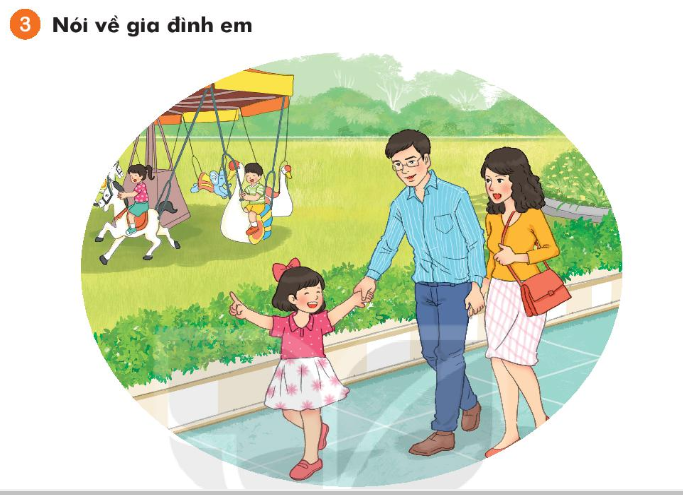 4
Thứ sáu ngày 24 tháng 2 năm 2023
Viết 1 – 2 câu về gia đình em
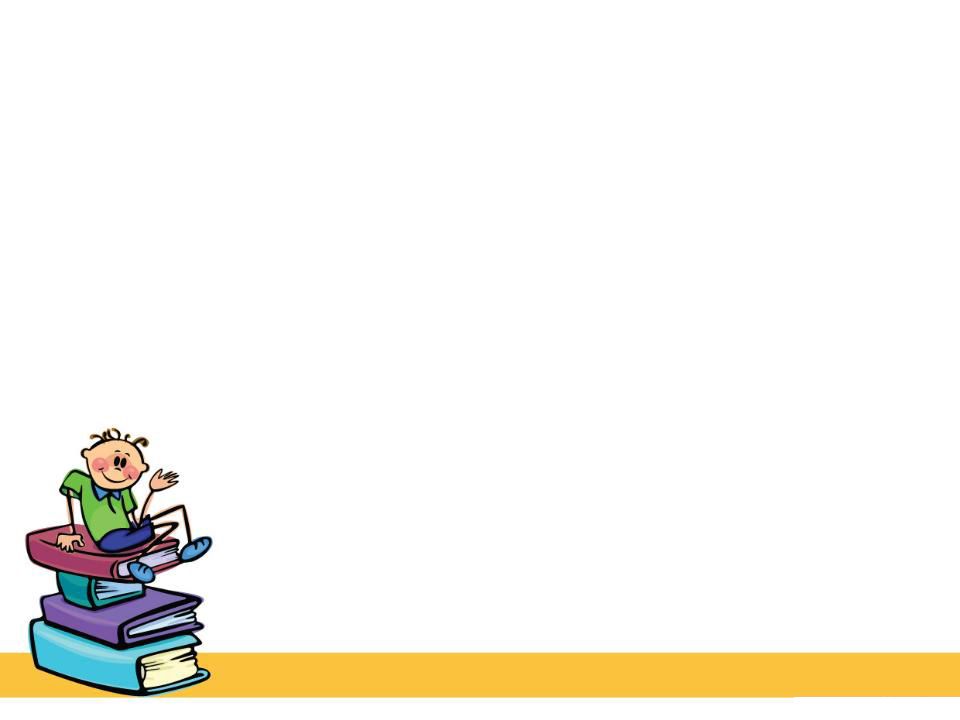 ÔN TẬP
Tiếng Việt:
Thứ sáu ngày 24 tháng 2 năm 2023
Đọc mở rộng
5
ÔN TẬP
Tiếng Việt:
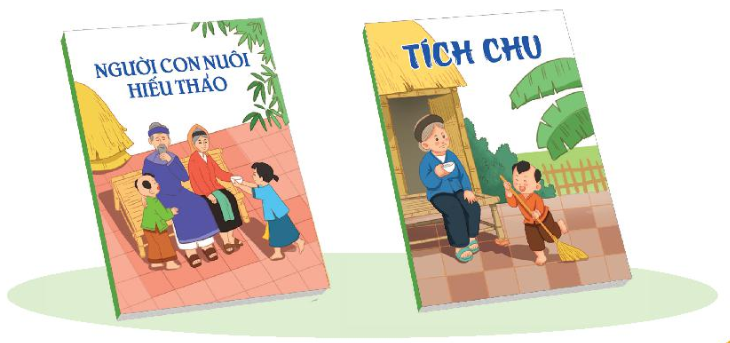 Đọc mở rộng
5
Thương ông
         (Trích)
Ông bị đau chân
Nó sung nó tấy
Đi phải chống gậy,
Việt chơi ngoài sân
Lon ton lại gần:
Ông vịn vai cháu
Cháu đỡ ông lên.

Ông bước lên thềm:
Hoan hô thằng bé!
Bé thế mà khoẻ
Vì nó thương ông.
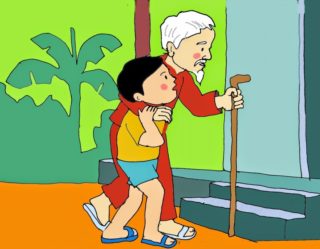 Thứ sáu ngày 24 tháng 2 năm 2023
ÔN TẬP
Tiếng Việt:
CỦNG CỐ
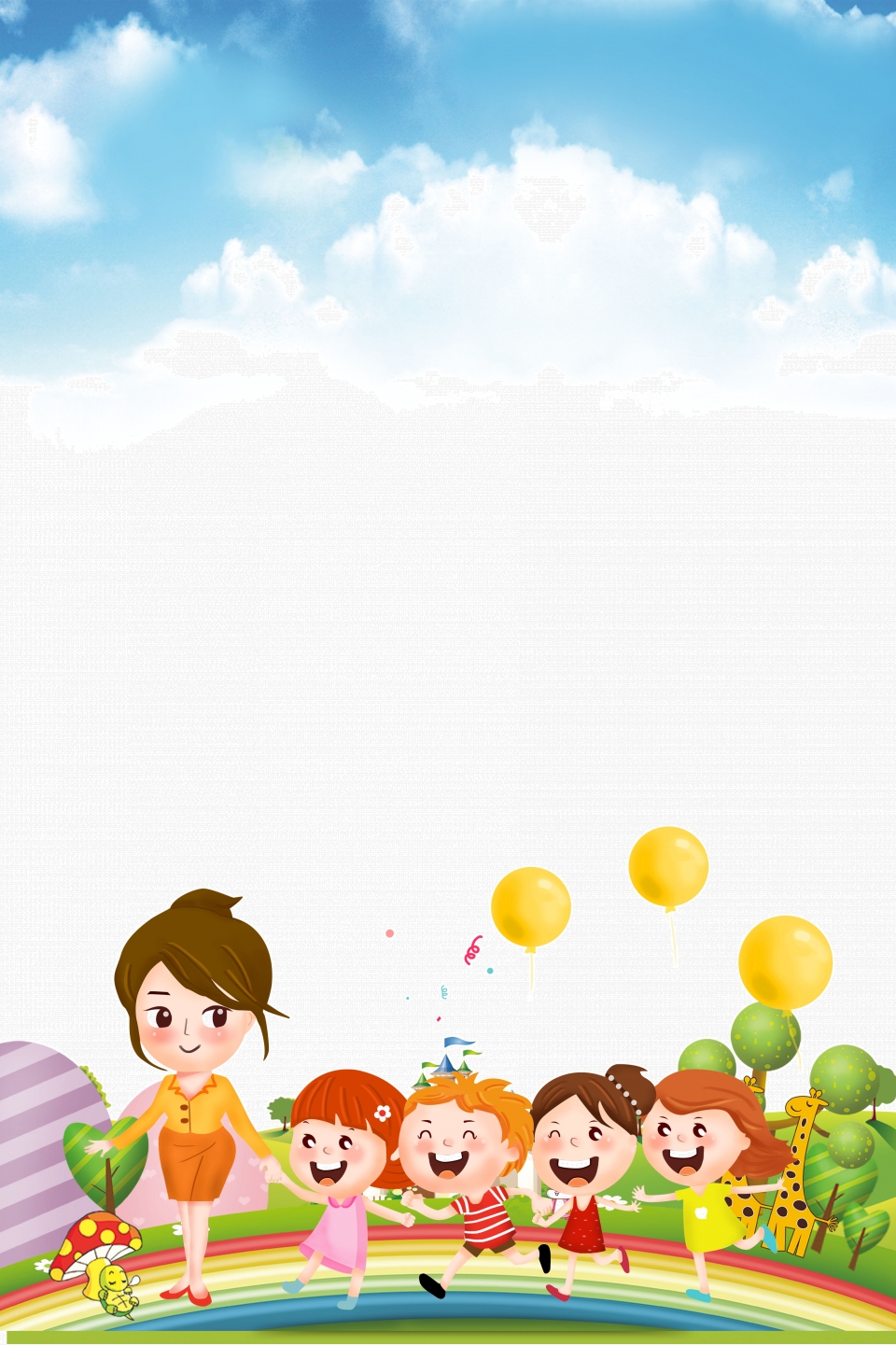 TẠM BIỆT CÁC EM